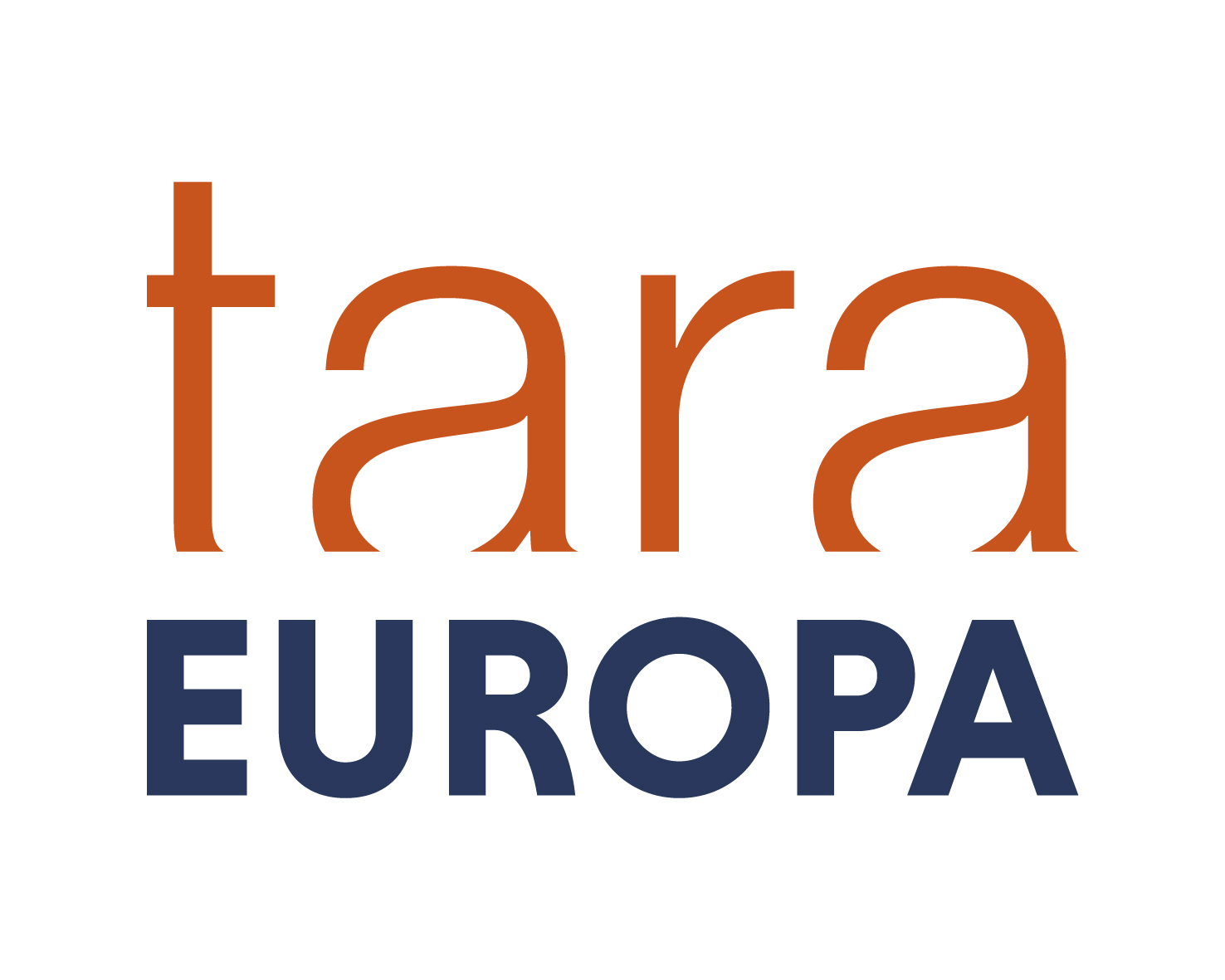 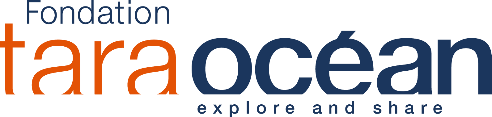 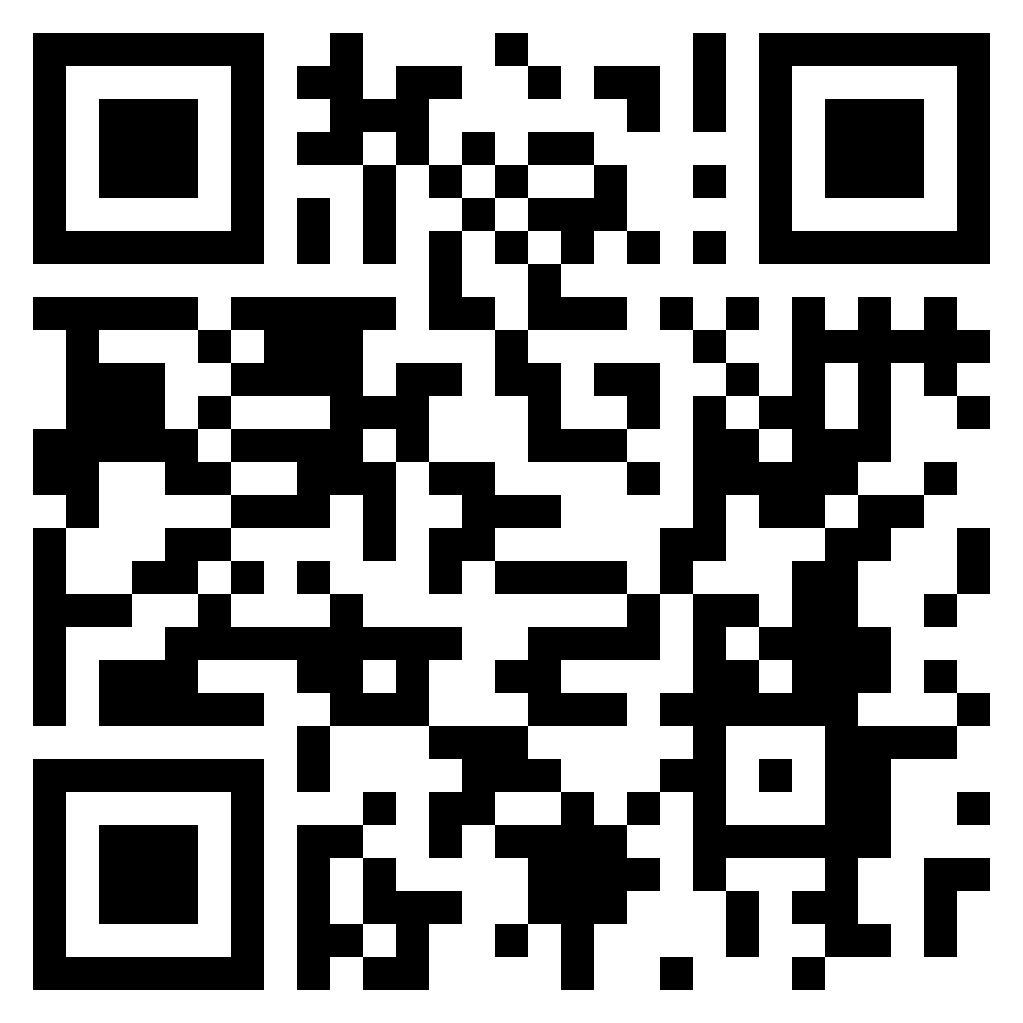 LOG-SAMPLES_S-LAB-OTHER_recto_V12012024
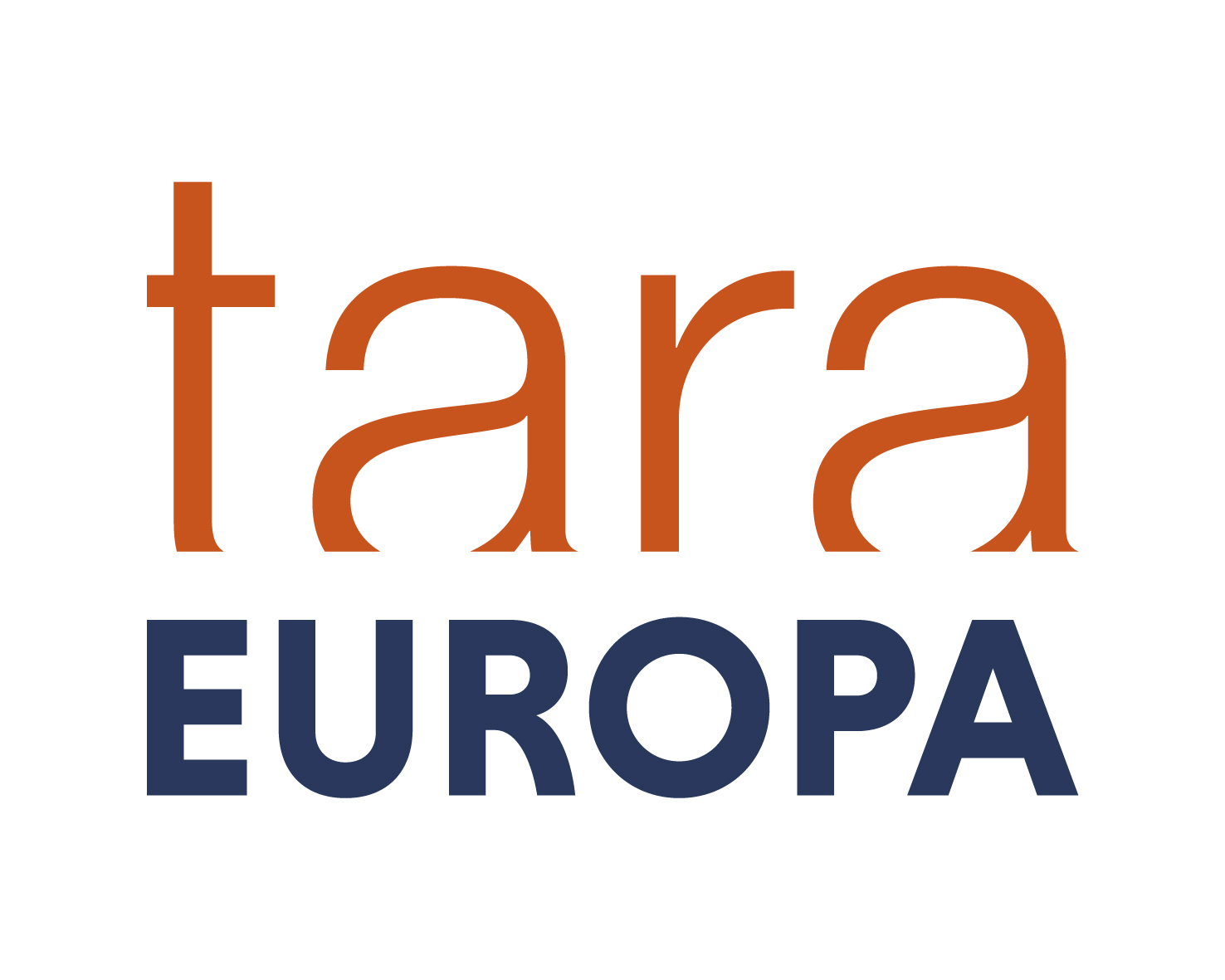 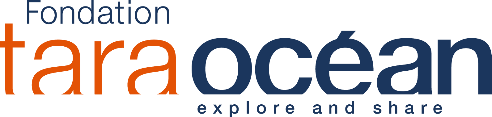 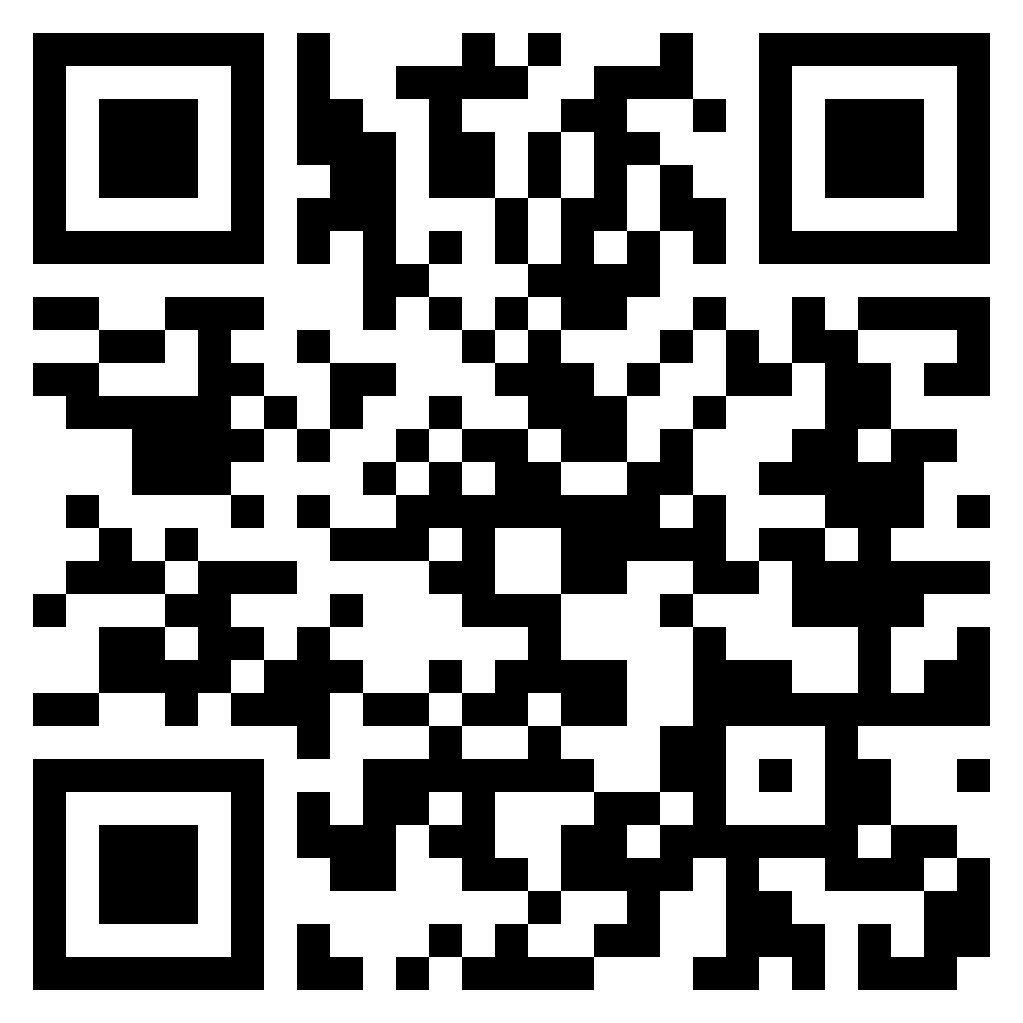 LOG-SAMPLES_S-LAB-OTHER_verso_V12012024
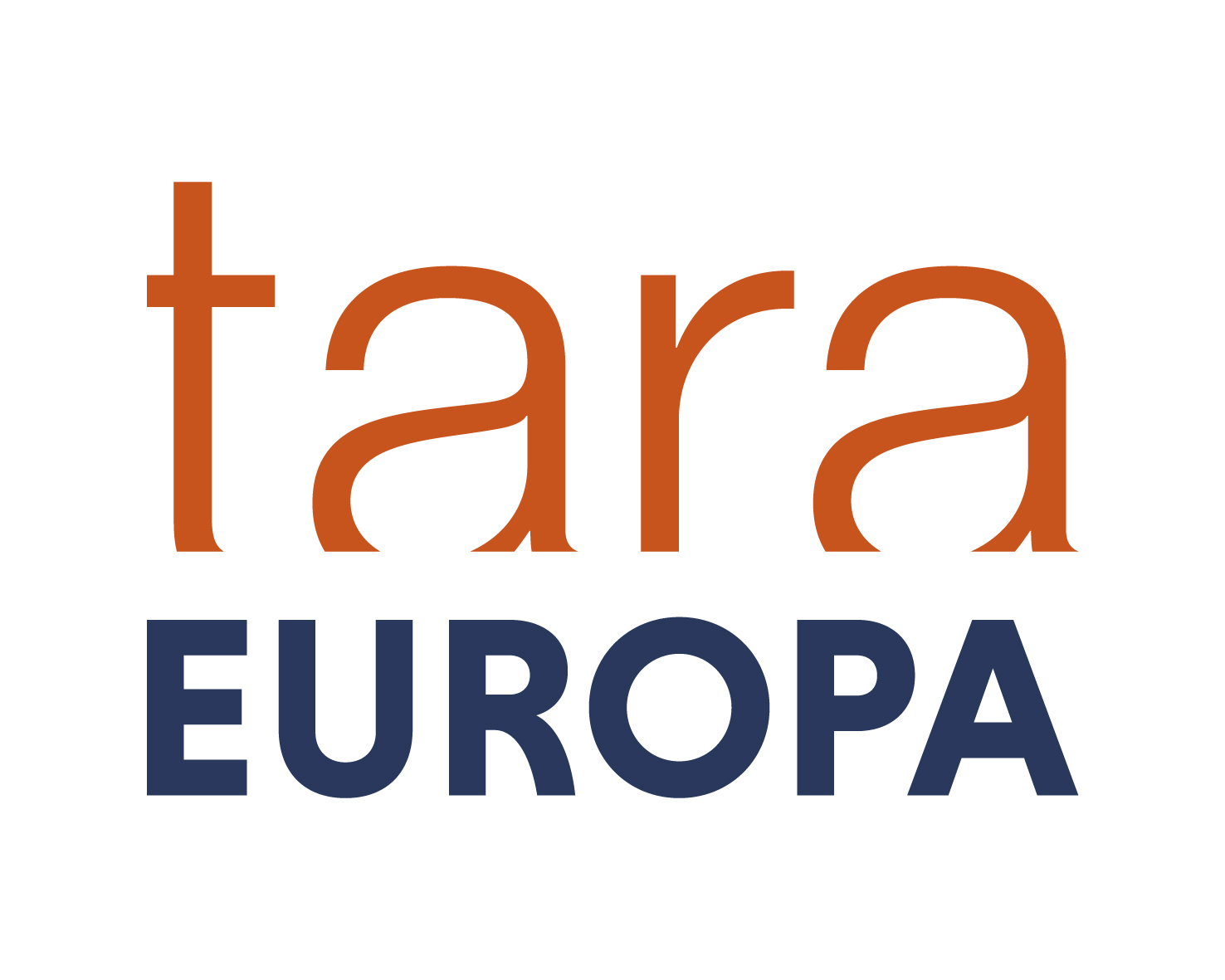 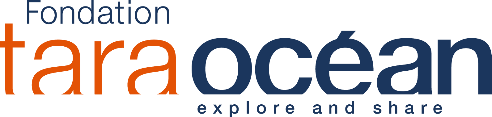 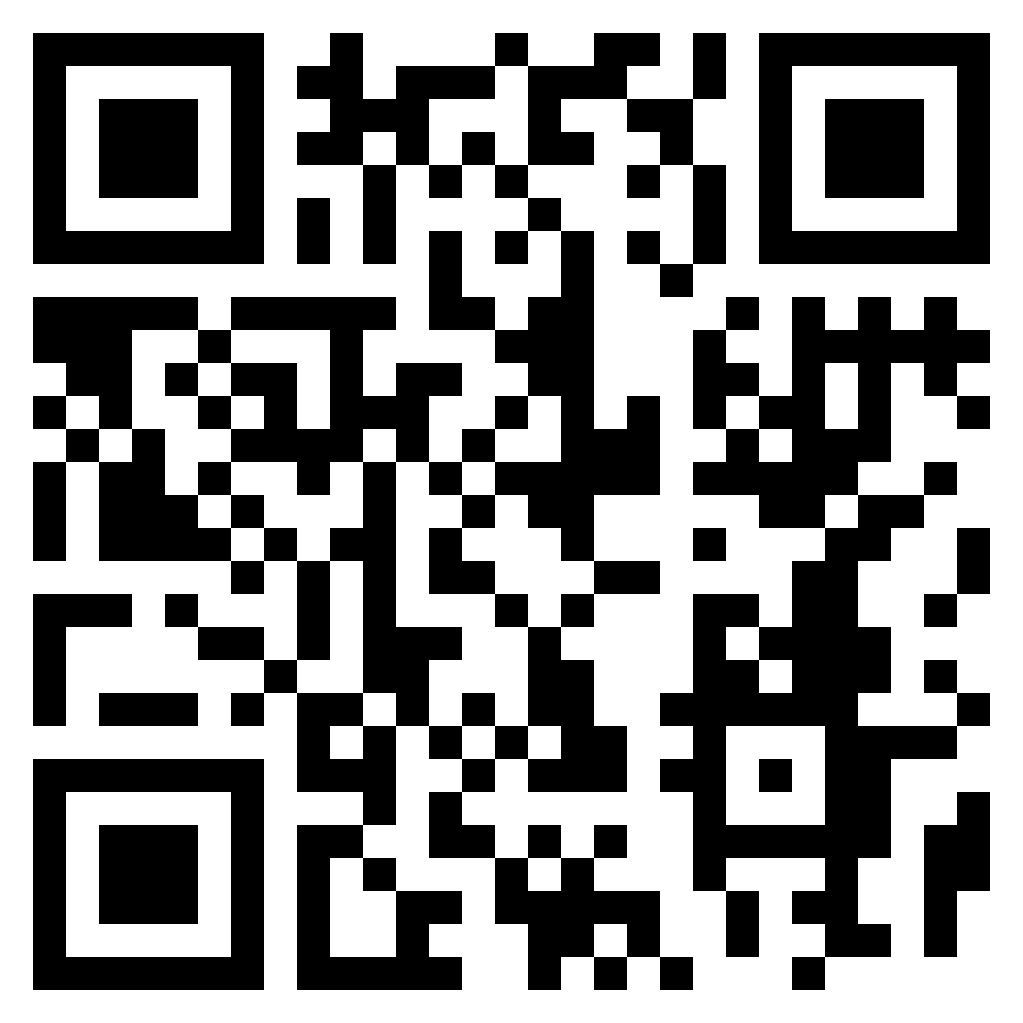 LOG-SAMPLES_S-LAB-DECKNET-5_recto_V12012024
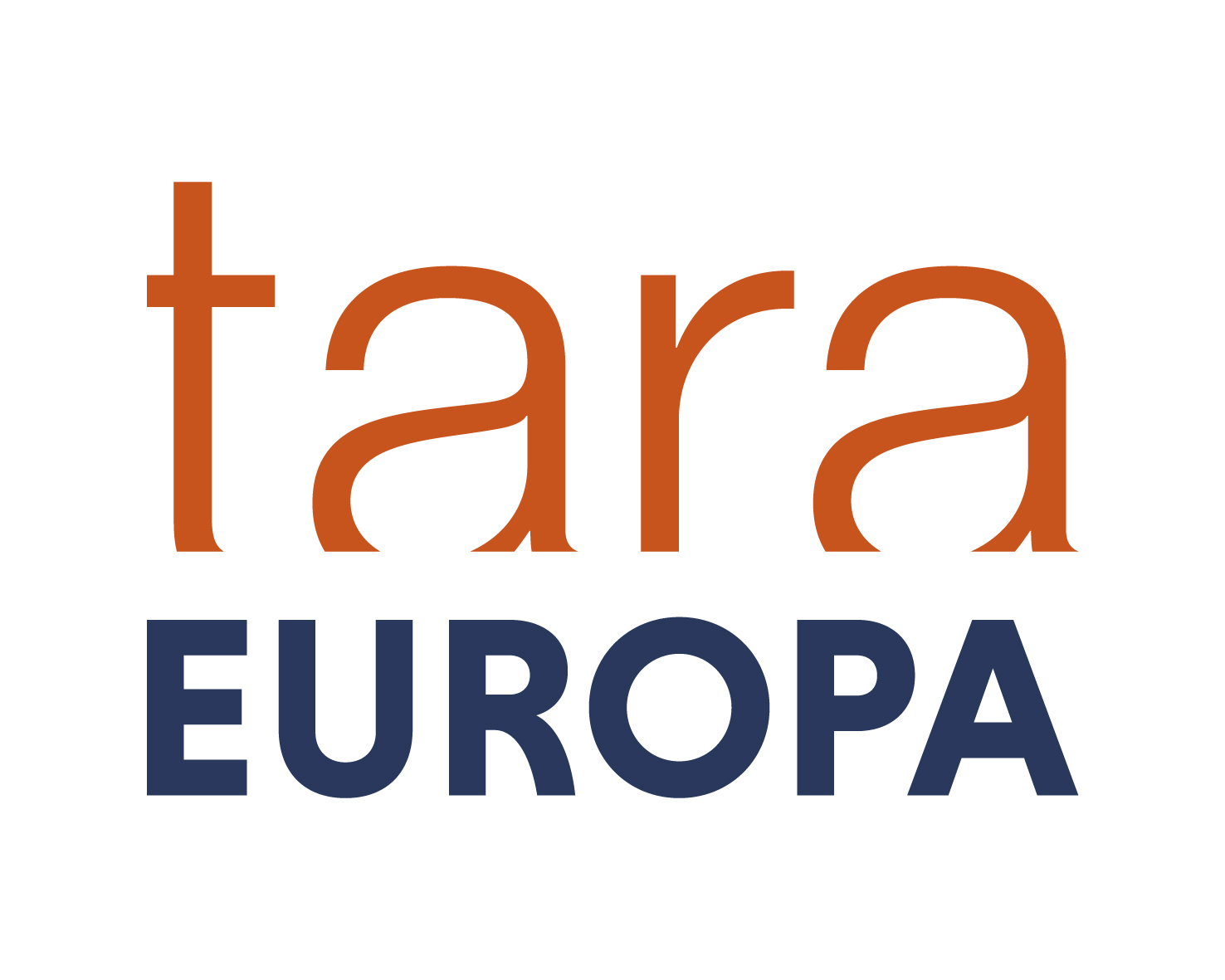 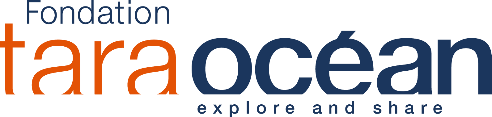 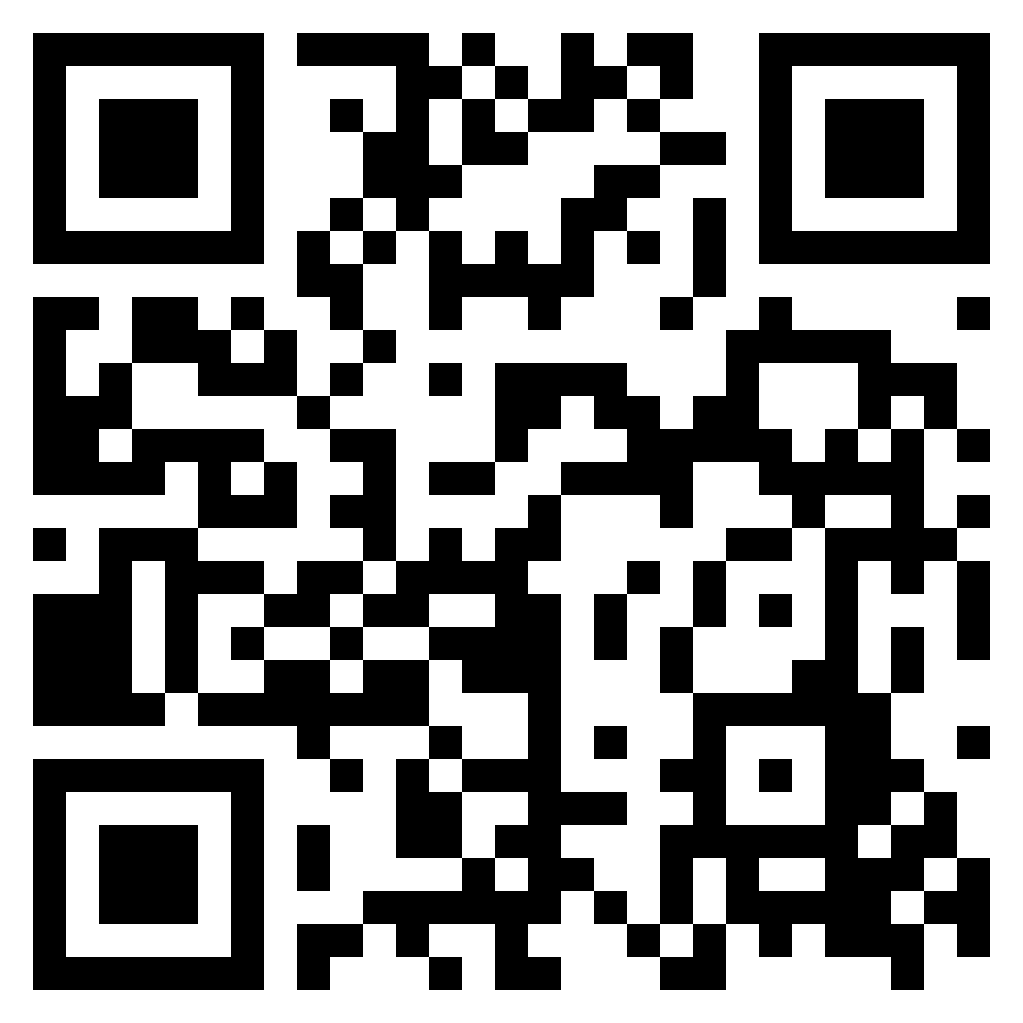 LOG-SAMPLES_S-LAB-DECKNET-5_verso_V12012024
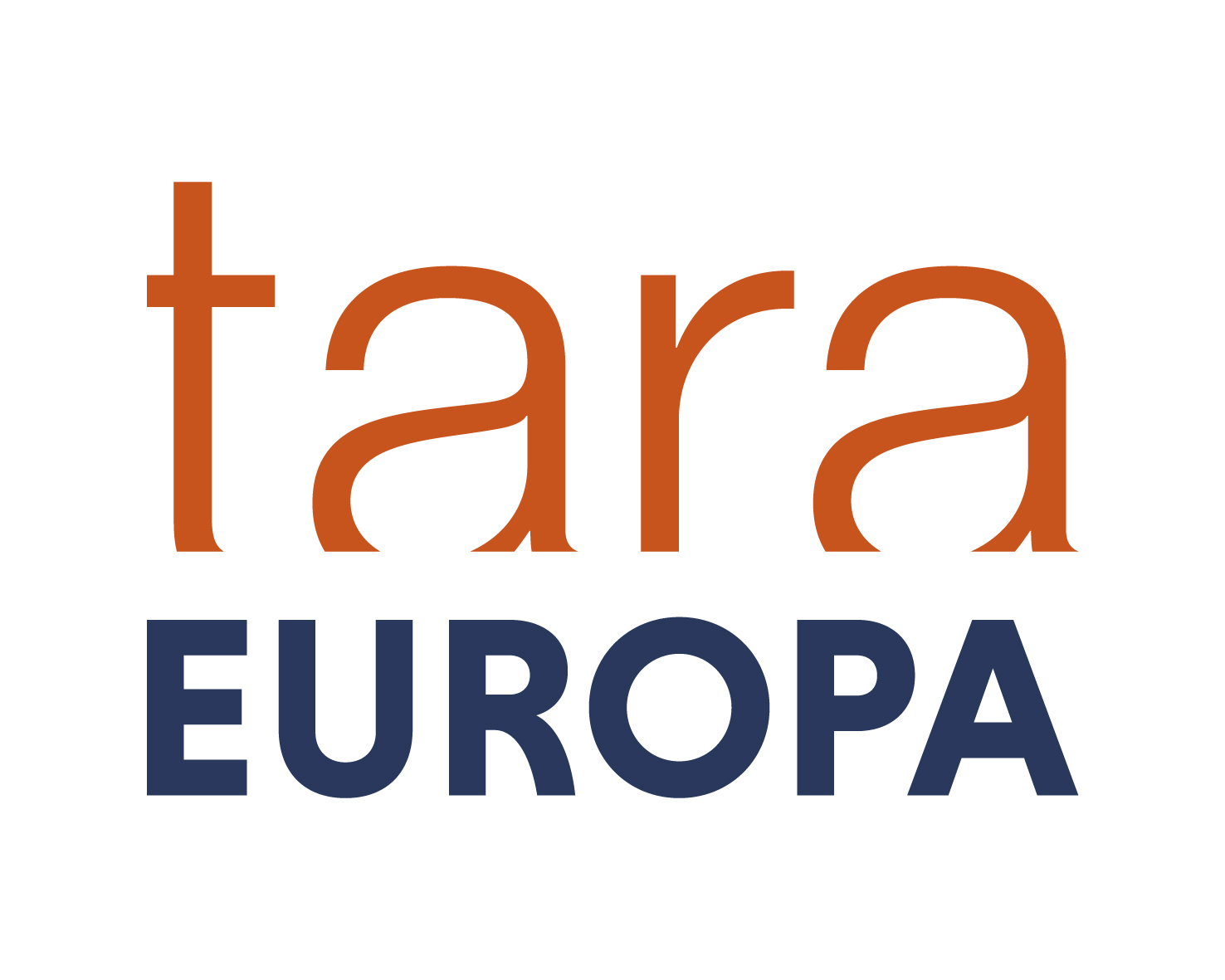 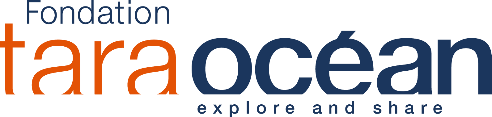 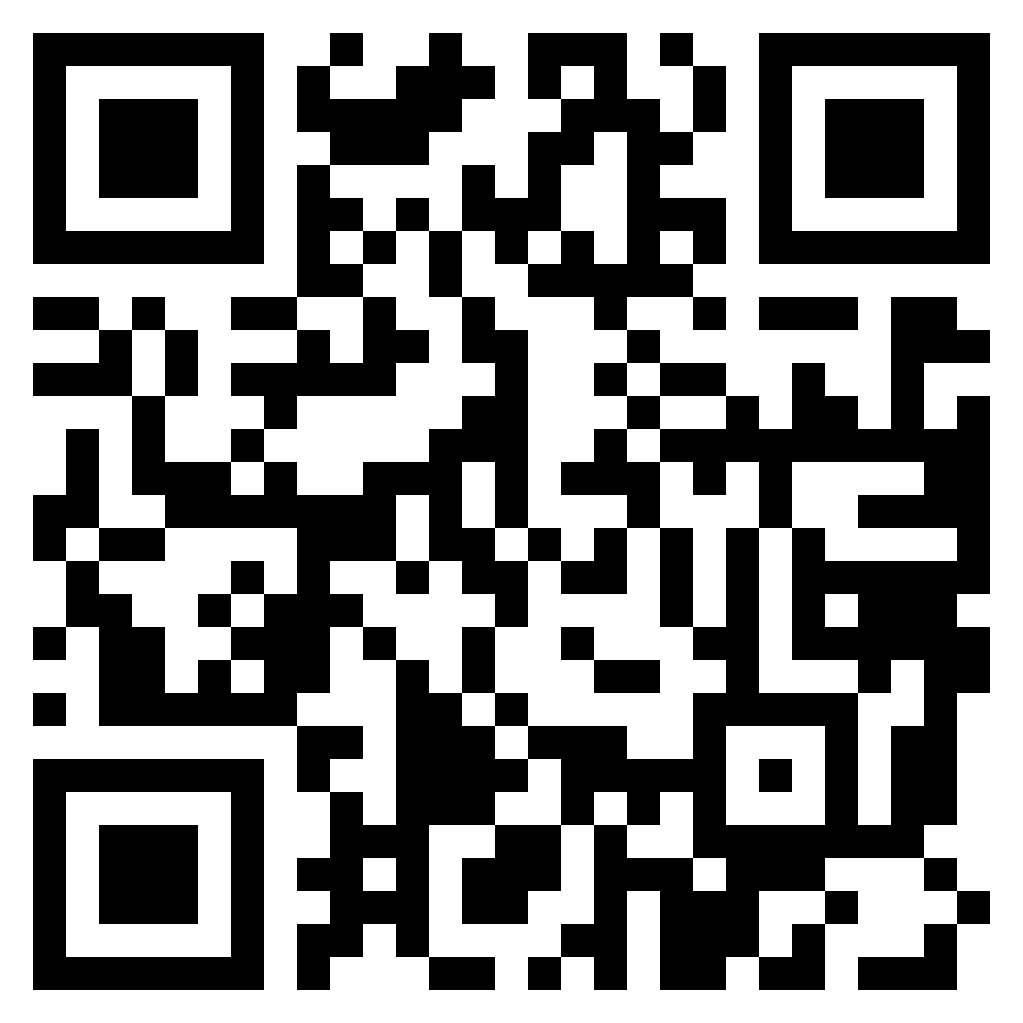 LOG-SAMPLES_PPN2-PPN2exe_recto_V12012024
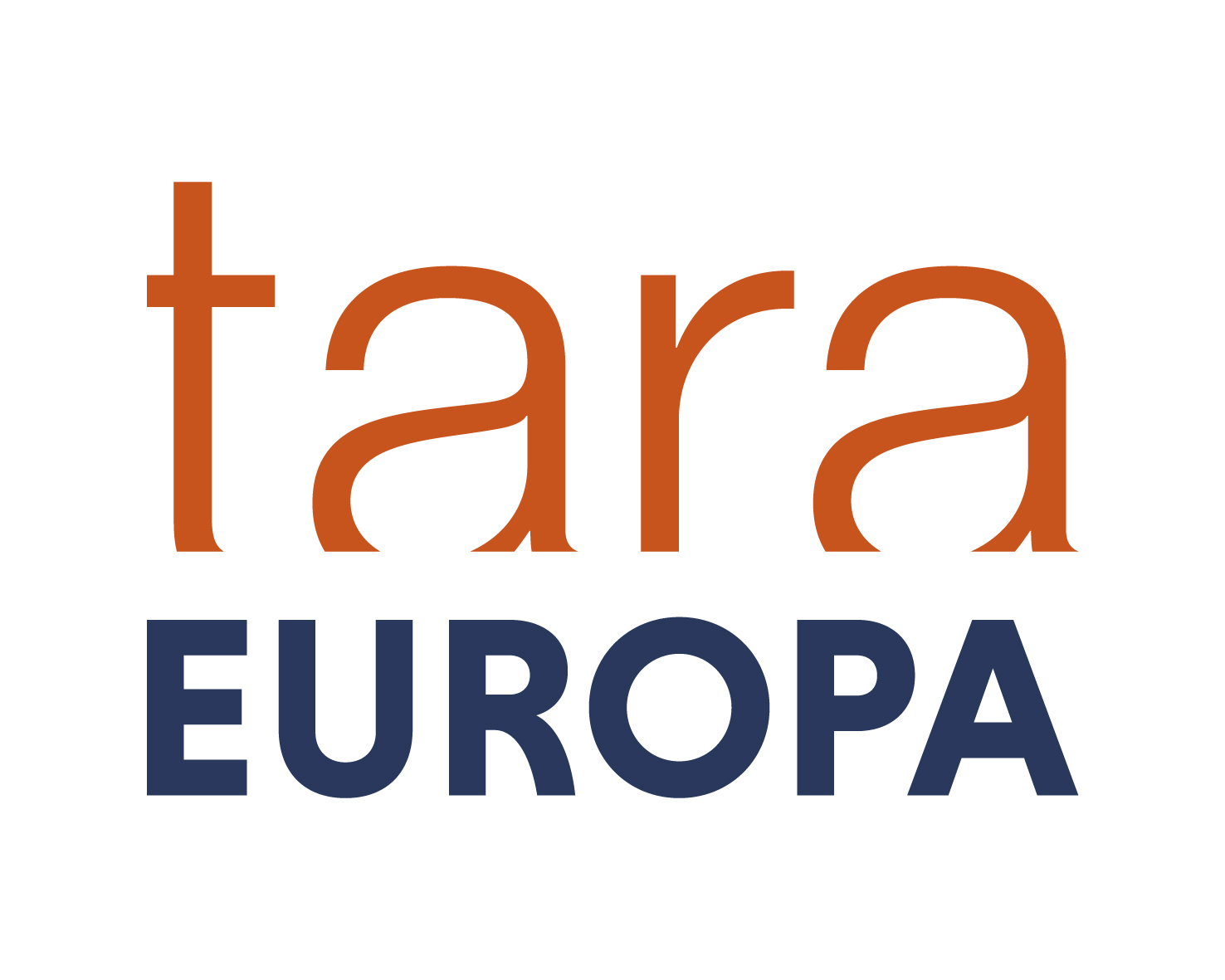 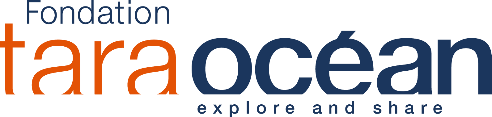 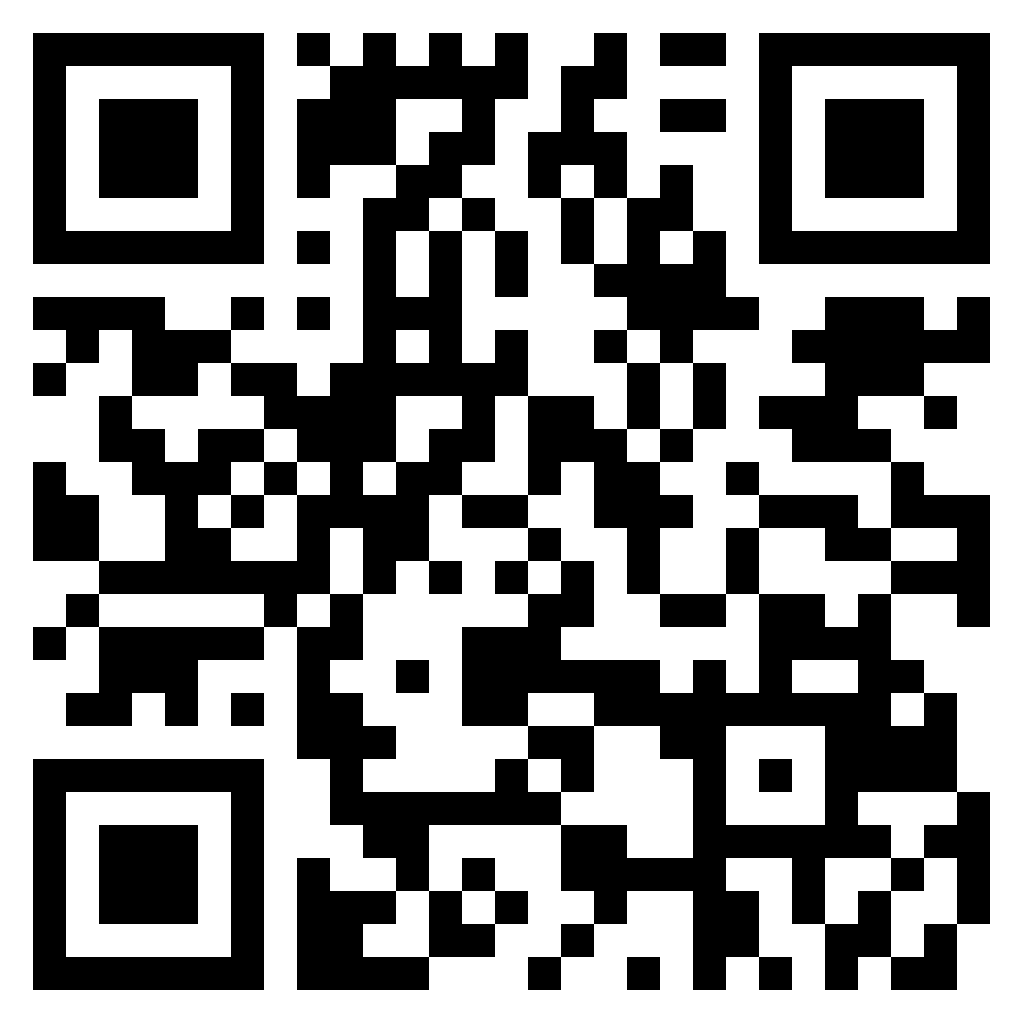 LOG-SAMPLES_PPN2-PPN2exe_verso_V12012024